WELCOME AUTUMN…(BENVENUTO AUTUNNO)
OSSERVA QUESTA IMMAGINE:
IN QUALE STAGIONE SIAMO?
AUTUNNO
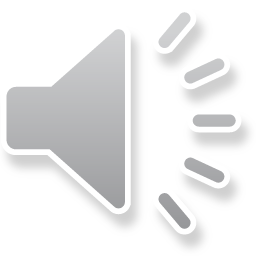 AUTUMN
Classe terza sez.C doc.Teresa Calabria-Giuseppina Palladino-Anna Festa
CHE COSA VEDI?ASCOLTA E RIPETI, POI DISEGNA E RICOPIA I NOMI SUL QUADERNO
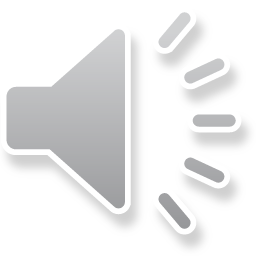 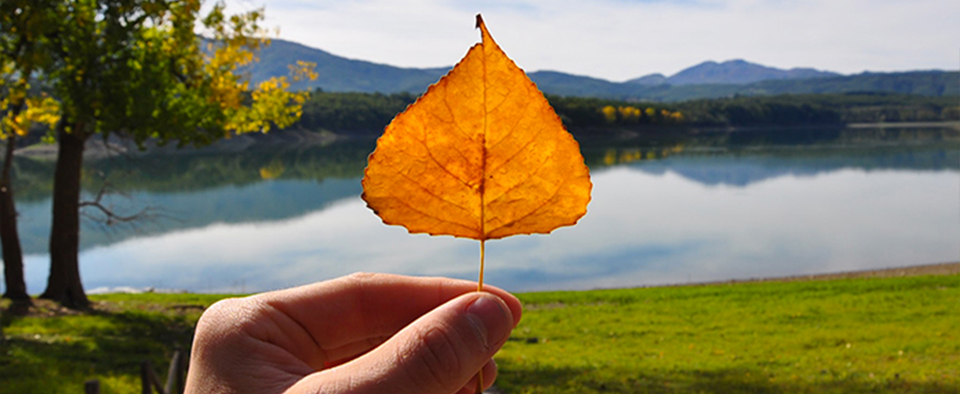 FOGLIA
LEAF
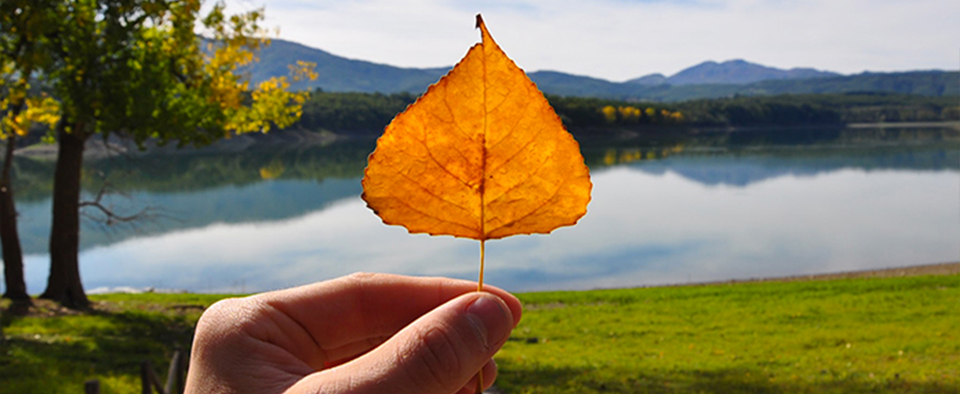 IN AUTUNNO LE FOGLIE SONO DI TANTI COLORI. ADESSO DIVERTIAMOCI A CONTARLE.RISPONDI, DISEGNA SUL QUADERNO E SCRIVI ACCANTO IL NUMERO.QUANTE?
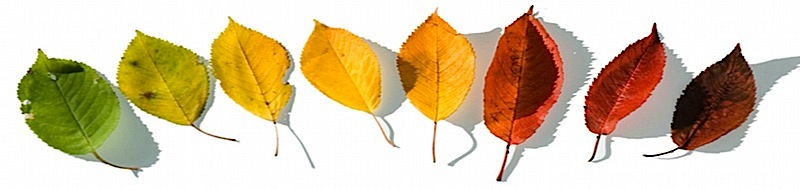 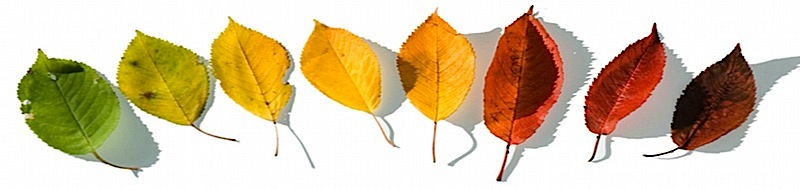 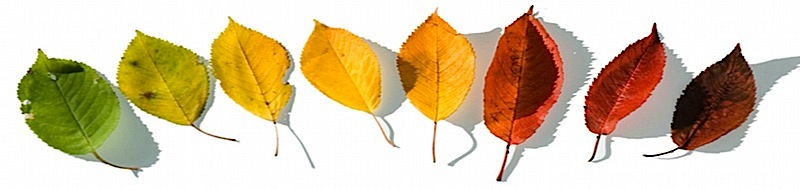 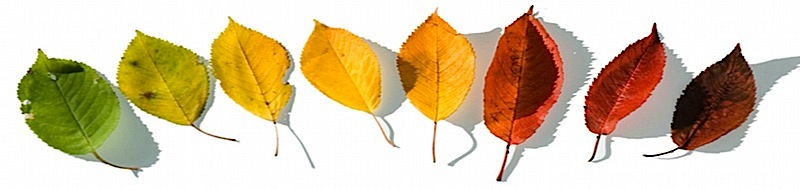 OSSERVA, CONTA E SCRIVI ACCANTO IL NUMERO
QUANTI?
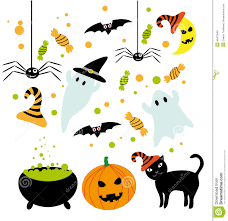 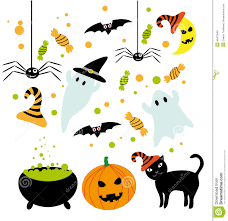 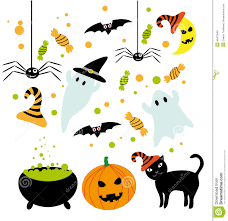 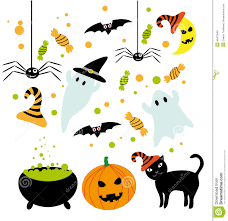 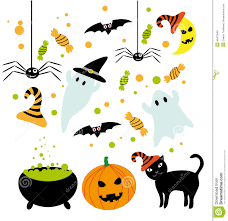 HALLOWEEN
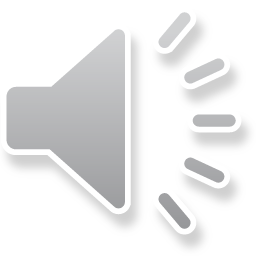 ASCOLTA E RIPETI, POI DISEGNA E RICOPIA I NOMI SUL QUADERNO
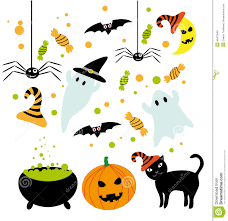 BAT
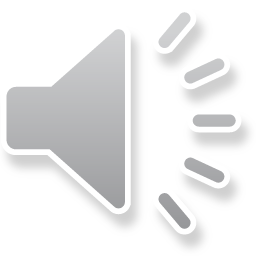 PIPISTRELLO
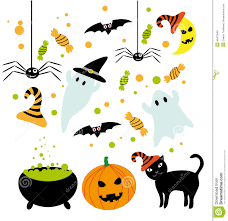 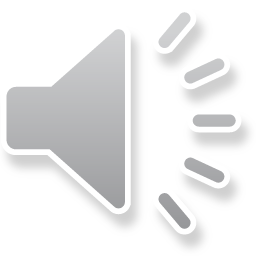 CANDY
CARAMELLA
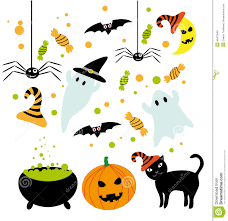 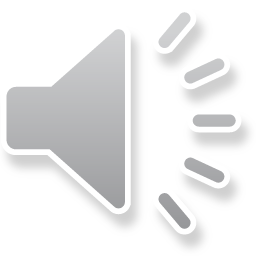 FANTASMA
GHOST
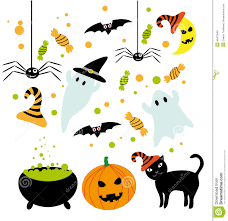 PUMPKIN
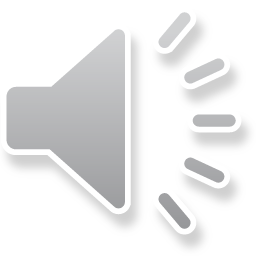 ZUCCA